2024 法人說明會
2024/11/28
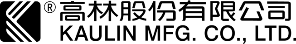 議 程
本簡報資料所提供之資訊，包含所有前瞻性的
看法，將不會因任何新的資訊、未來事件、或
任何狀況的產生而更新相關資訊。高林股份有
限公司（本公司）並不負有更新或修正本簡報
資料內容之責任。本簡報資料中所提供之資訊
並未明示或暗示的表達或保證其具有正確性、
完整性、或可靠性，亦不代表本公司、產業狀
況或後續重大發展的完整論述。
免責聲明
1. 高林公司簡介
成立時間: 1965年10月(TW 1531)
資本額: 新臺幣18.21億元
主要產品: 工業用縫紉機
自我品牌:
員工人數: 臺灣109人(集團382人)
營運總部: 臺北市民生東路三段128號十一樓
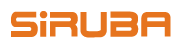 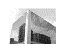 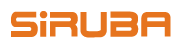 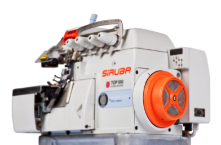 4
2.營運績效
2024年第三季合併損益表
合併營收比較
合併營收組合
合併淨利變動分析
2024年第三季合併資產負債表
2024年第三季合併現金流量表
5
2024年第三季合併損益表
6
合併營收比較(含停業單位營收)
(NTD Mil)
7
8
9
合併淨利同比分析
毛利增加主要係營收提升、經濟規模有利與產品組合因素
(NTD Mil)
淨利
YOY
增加400萬元
停業單位利益減少係2023美國有出售房產利得
業外利益減少主要係外幣兌換利益減少
10
2024年第三季合併資產負債表
11
2024年第三季合併現金流量表
12
3. 未來發展策略
持續提升企業體質
力行品質第一企業文化
組織精實 / 技術精進 
製程自動化 / 新技術應用
致力推動企業轉型
全面實施ESG永續經營
落實價值提升策略
致力於電控自製
持續優化商業模式
提升平包繃核心產品的競爭力
自製與外包的平衡
新創事業客製接單
建立長期競爭優勢
策略聯盟：持續檢視／強化
合資／併購：上下游，異業
13
02
Q & A
14
15